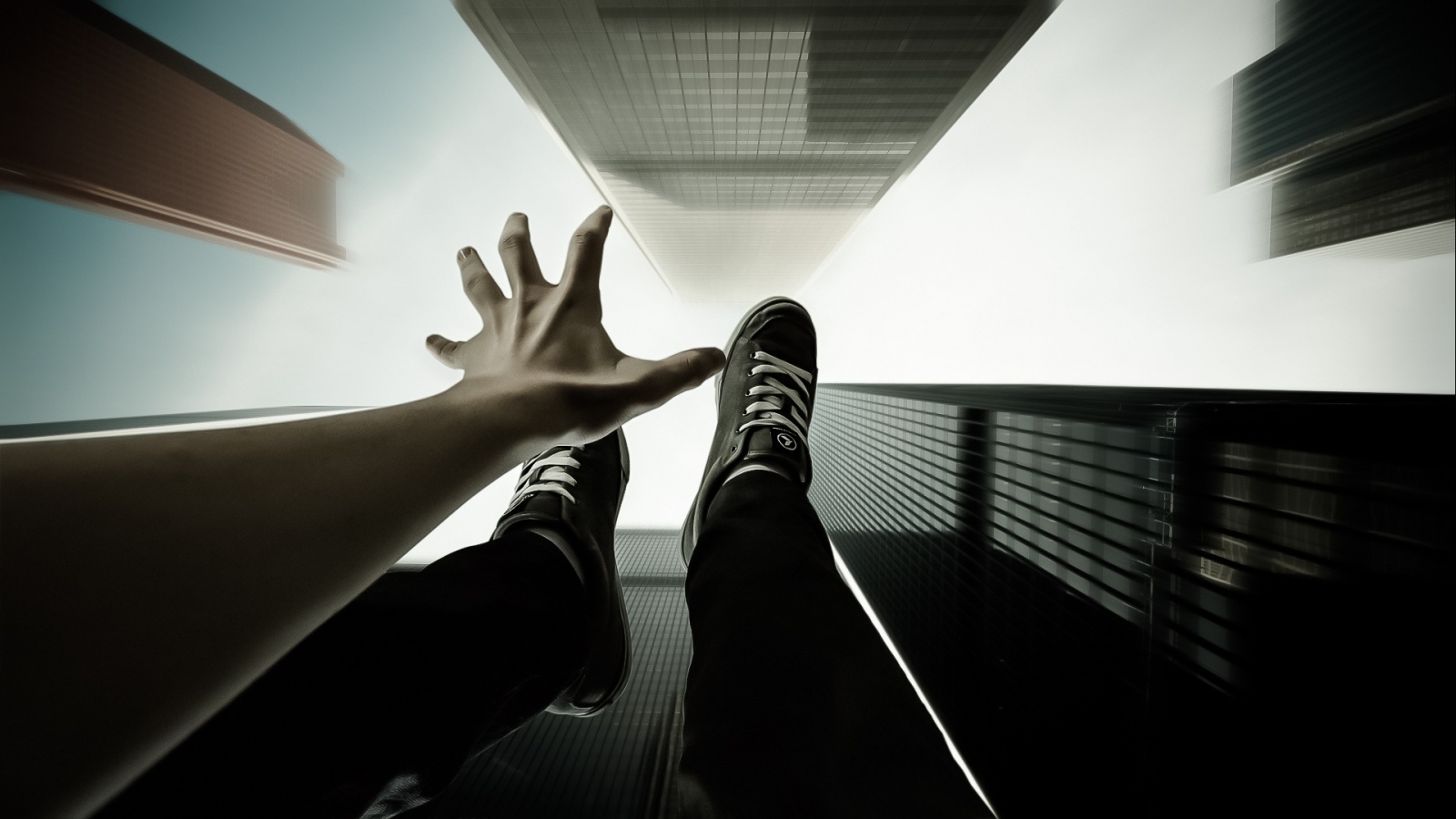 Are You Falling?
Galatians 1:3-4
Signs of Falling Away
1st Sign
Lack of attendance
2nd Sign
Worship done in vain
Worship done in Vain
Grace to you and peace from God the Father and our Lord Jesus Christ, 
who gave Himself for our sins, that He might deliver us from this present evil age, according to the will of our God and Father,
Galatians 1:3-4
It comes from a lack of Discipline
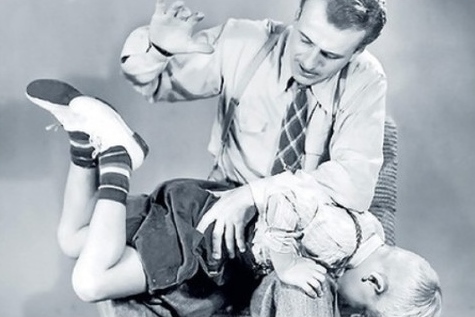 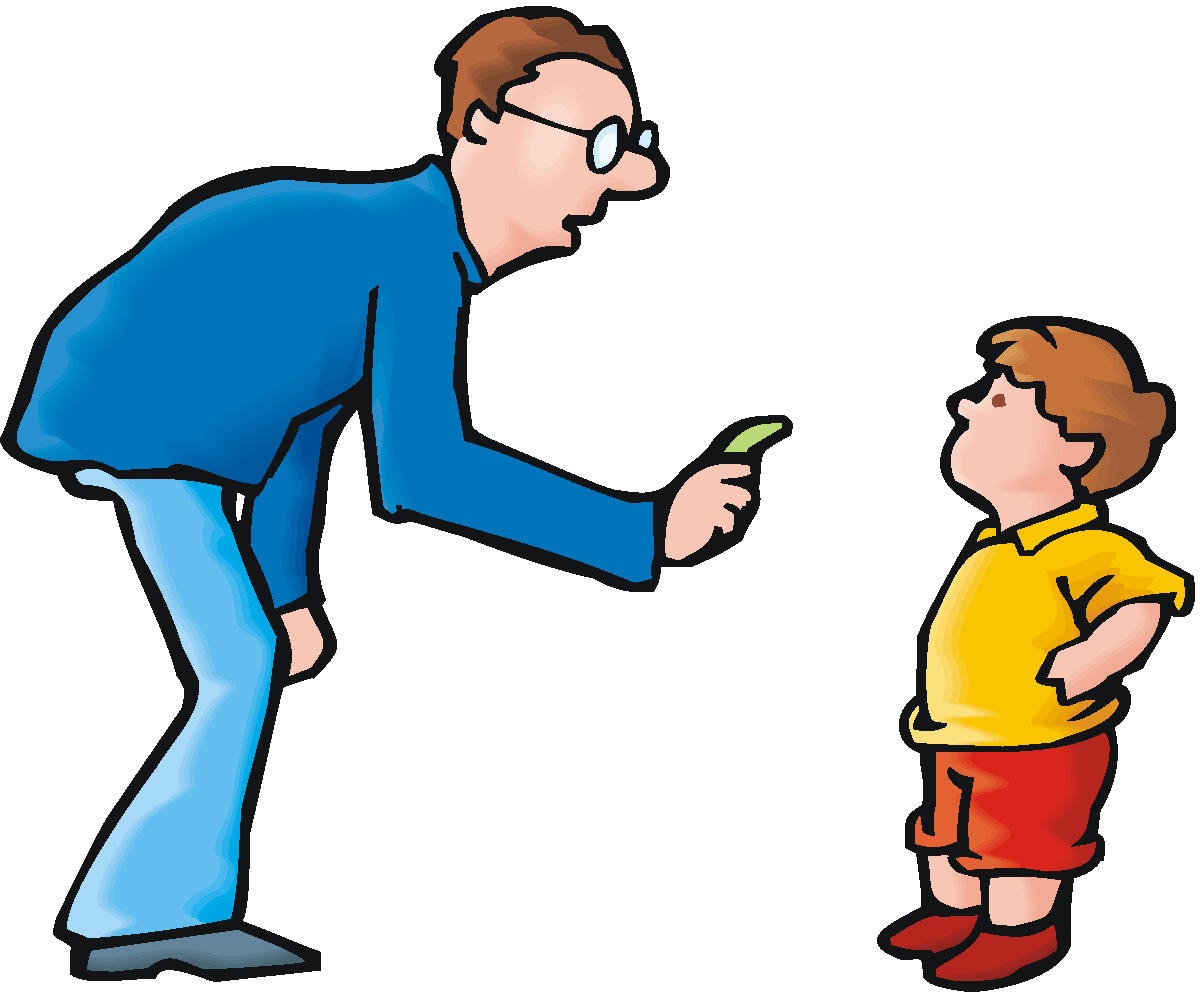 Set the Example
Where Parents fail - so do the children. 
My son, hear the instruction of your father, And do not forsake the law of your mother
Proverbs 1:8
Who runs the house?
Parents must set the example. 
And you, fathers, do not provoke your children to wrath, but bring them up in the training and admonition of the Lord.
Ephesians 6:4
Children follow Examples
Train up a child in the way he should go, And when he is old he will not depart from it.
Proverbs 22:6
Results of Falling Away
You therefore, beloved, since you know this beforehand, beware lest you also fall from your own steadfastness, being led away with the error of the wicked;
2 Peter 3:17
Results of Falling Away
If we say that we have fellowship with Him, and walk in darkness, we lie and do not practice the truth.
1 John 1:6
Results of Falling Away
who, knowing the righteous judgment of God, that those who practice such things are deserving of death, not only do the same but also approve of those who practice them.
Romans 1:32
How do you AVOID falling away?
But you, beloved, building yourselves up on your most holy faith, praying in the Holy Spirit, keep yourselves in the love of God, looking for the mercy of our Lord Jesus Christ unto eternal life.
Jude 20-21
How do you AVOID falling away?
but others save with fear, pulling them out of the fire, hating even the garment defiled by the flesh.
Jude 23
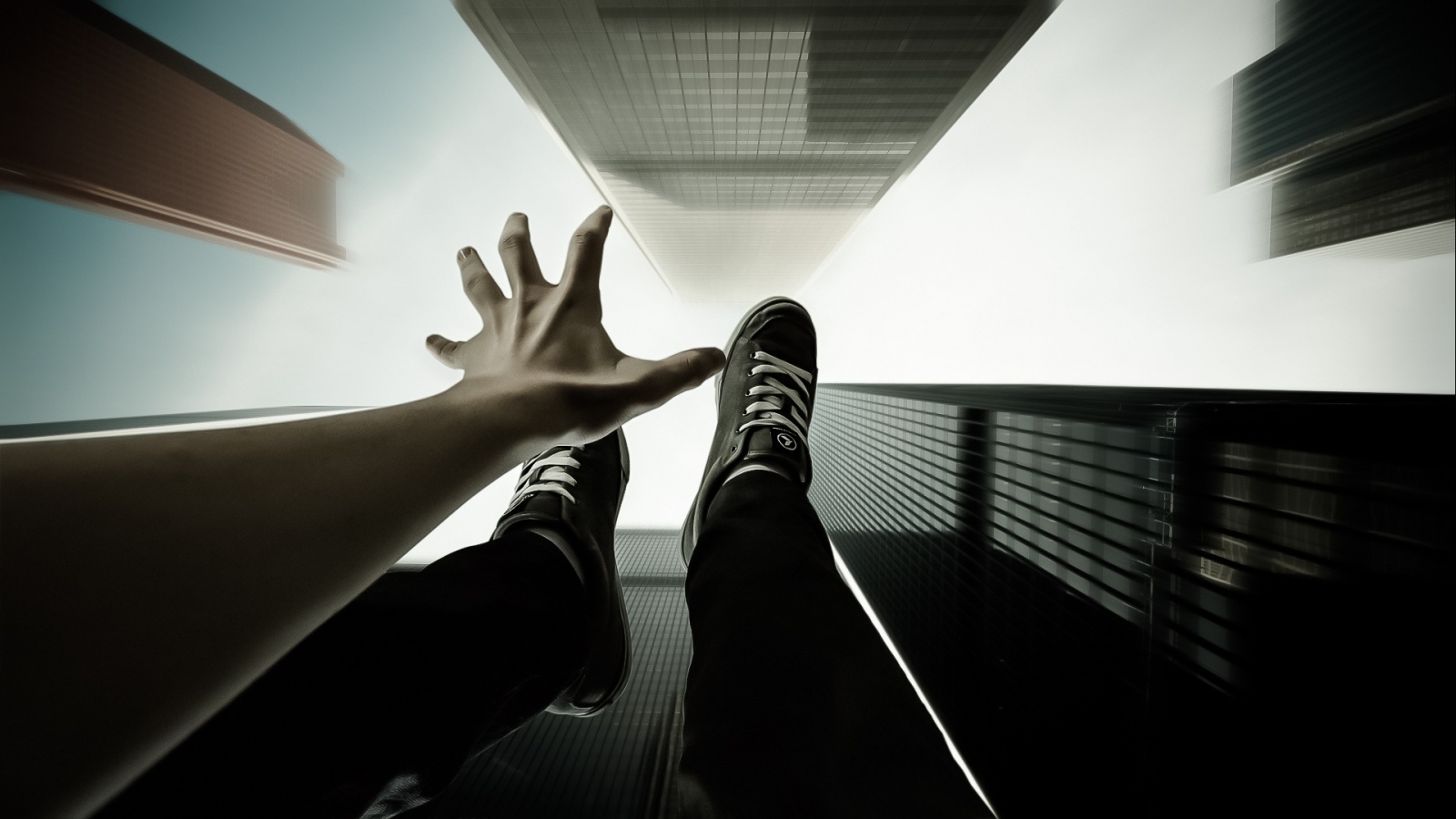 Are YOU Falling?